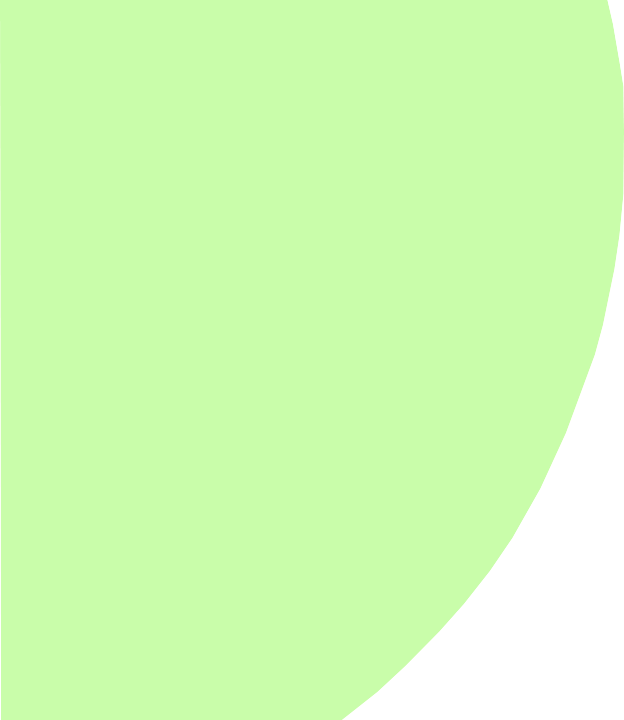 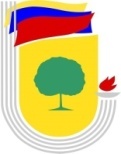 Департамент по физической культуре и спорту администрации города Липецка 


МУНИЦИПАЛЬНОЕ БЮДЖЕТНОЕ УЧРЕЖДЕНИЕ СПОРТИВНЫЙ КОМПЛЕКС «СОКОЛ»
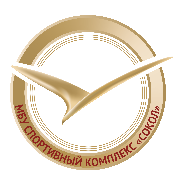 КОДЕКС
ПРОФЕССИОНАЛЬНОЙ ЭТИКИ РАБОТНИКОВ 
МБУ СПОРТИВНЫЙ КОМПЛЕКС «СОКОЛ»
Утвержден  приказом 
директора МБУ СК «Сокол»
 от 31.08.2021 г. № 143 
Протокол № 9 от 30.08.2021 г.
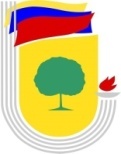 Департамент по физической культуре и спорту администрации города Липецка 

МУНИЦИПАЛЬНОЕ БЮДЖЕТНОЕ УЧРЕЖДЕНИЕ СПОРТИВНЫЙ КОМПЛЕКС «СОКОЛ»
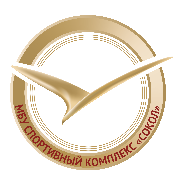 Целями кодекса МБУ СК «Сокол» являются:

содействие укреплению репутации и авторитета работника спортивного комплекса «Сокол»;

обеспечение выработки и принятия единых норм поведения работника спорткомплекса, соответствующих принципам общечеловеческой и профессиональной морали для выполнения им своей профессиональной деятельности;

создание корпоративной культуры и 
установление в учреждении 
благоприятного психологического 
климата.
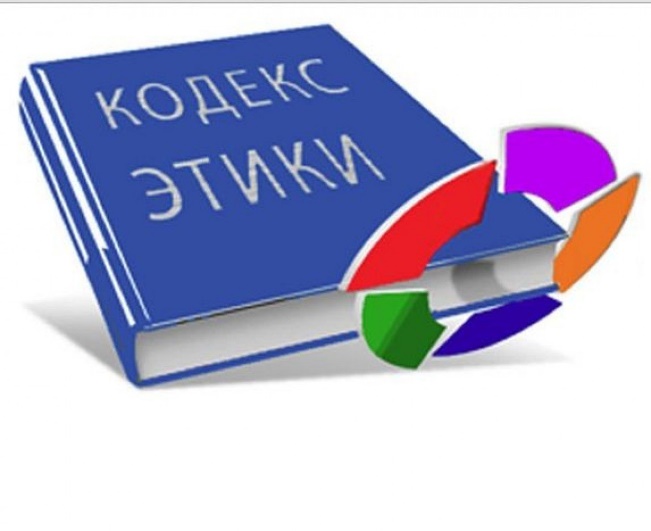 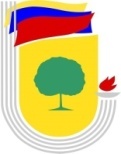 Департамент по физической культуре и спорту администрации города Липецка 

МУНИЦИПАЛЬНОЕ БЮДЖЕТНОЕ УЧРЕЖДЕНИЕ СПОРТИВНЫЙ КОМПЛЕКС «СОКОЛ»
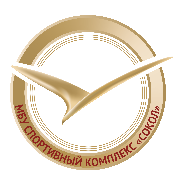 В процессе своей профессиональной деятельности работник должен соблюдать следующие этические принципы:
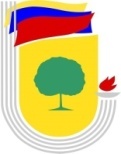 Департамент по физической культуре и спорту администрации города Липецка 

МУНИЦИПАЛЬНОЕ БЮДЖЕТНОЕ УЧРЕЖДЕНИЕ СПОРТИВНЫЙ КОМПЛЕКС «СОКОЛ»
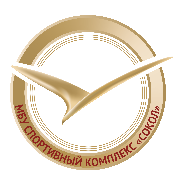 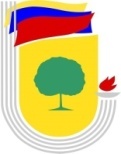 Департамент по физической культуре и спорту администрации города Липецка 

МУНИЦИПАЛЬНОЕ БЮДЖЕТНОЕ УЧРЕЖДЕНИЕ СПОРТИВНЫЙ КОМПЛЕКС «СОКОЛ»
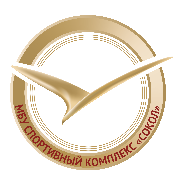 Работникам спортивного комплекса «Сокол» необходимо принимать меры по обеспечению безопасности и конфиденциальности информации, за несанкционированное разглашение которой они несут ответственность или которая стала им известна в связи с исполнением своих должностных обязанностей.

При разрешении конфликтной ситуации, возникшей между работниками и получателями услуг, приоритетным является учет интересов учреждения в целом;

Если работник не уверен в том, как действовать в сложной этической ситуации, он имеет право обратиться в Комиссию учреждения по профессиональной этике за разъяснением, в котором ему не может быть отказано.
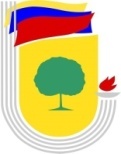 Департамент по физической культуре и спорту администрации города Липецка 

МУНИЦИПАЛЬНОЕ БЮДЖЕТНОЕ УЧРЕЖДЕНИЕ СПОРТИВНЫЙ КОМПЛЕКС «СОКОЛ»
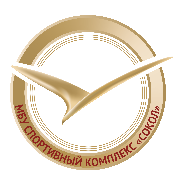 Обязательства работников перед коллегами
Поддерживают атмосферу коллегиальности, уважая их профессиональные мнения и убеждения; 
готовы предложить совет и помощь коллегам, находящимся в самом начале своего профессионального пути

В процессе взаимодействия с коллегами работники обязаны воздерживаться от:
пренебрежительных отзывов о
 работе других работников или 
проведения необоснованного 
сравнения их работы со своей;
предвзятого и необъективного 
отношения к коллегам;
обсуждения их недостатков и
 личной жизни.
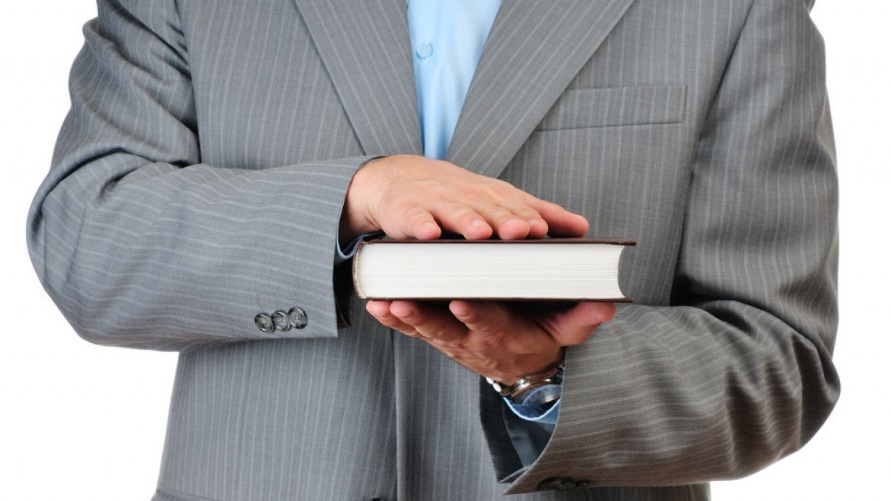 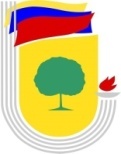 Департамент по физической культуре и спорту администрации города Липецка 

МУНИЦИПАЛЬНОЕ БЮДЖЕТНОЕ УЧРЕЖДЕНИЕ СПОРТИВНЫЙ КОМПЛЕКС «СОКОЛ»
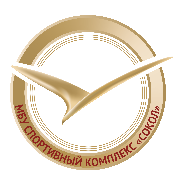 Ответственность за нарушение Кодекса

Нарушение работником настоящего Кодекса рассматривается на общем собрании работников учреждения по профессиональной этики работников.

Соблюдение работником положений Кодекса может учитываться при применении дисциплинарных взысканий в 
случае совершения работником 
аморального проступка, 
несовместимого  с продолжением
данной работы, а также при 
поощрении работников, 
добросовестно исполняющих 
свои трудовые обязанности.
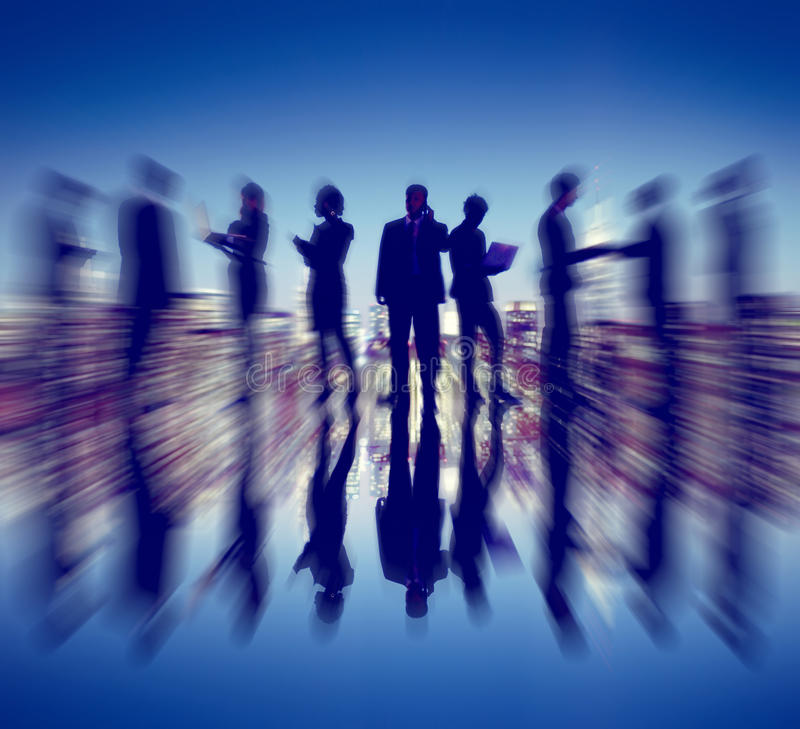